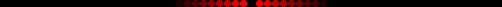 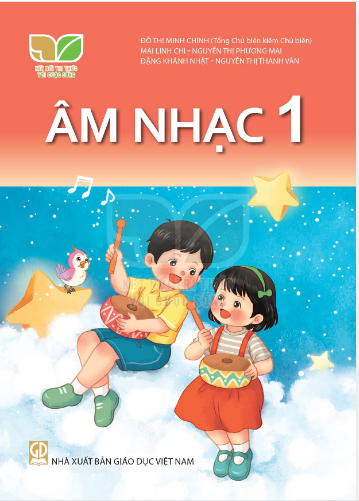 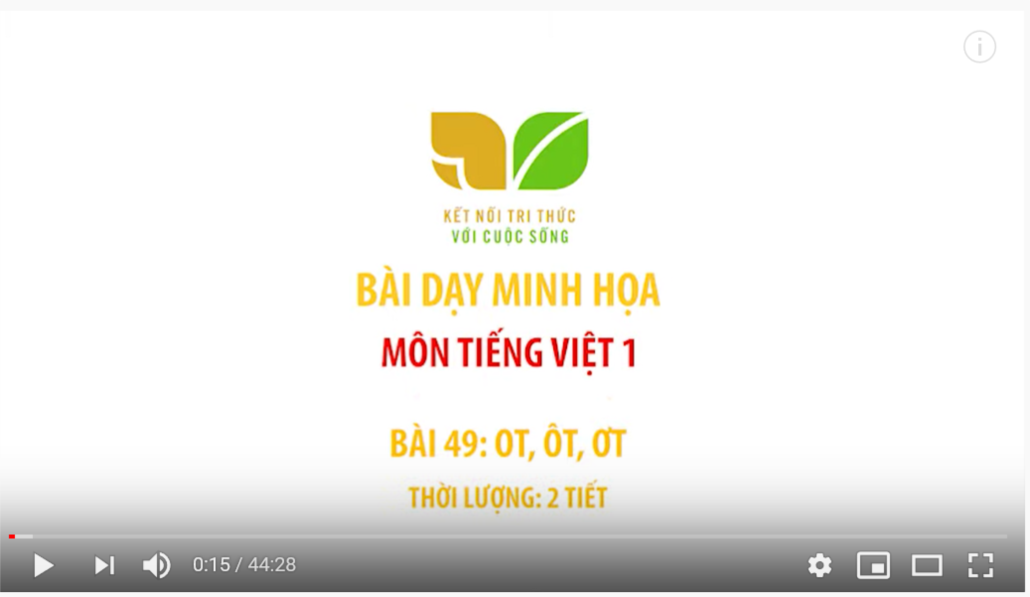 TIẾT 1 CHỦ ĐỀ 8
VUI ĐÓN HÈ
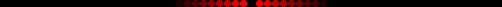 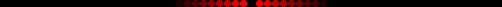 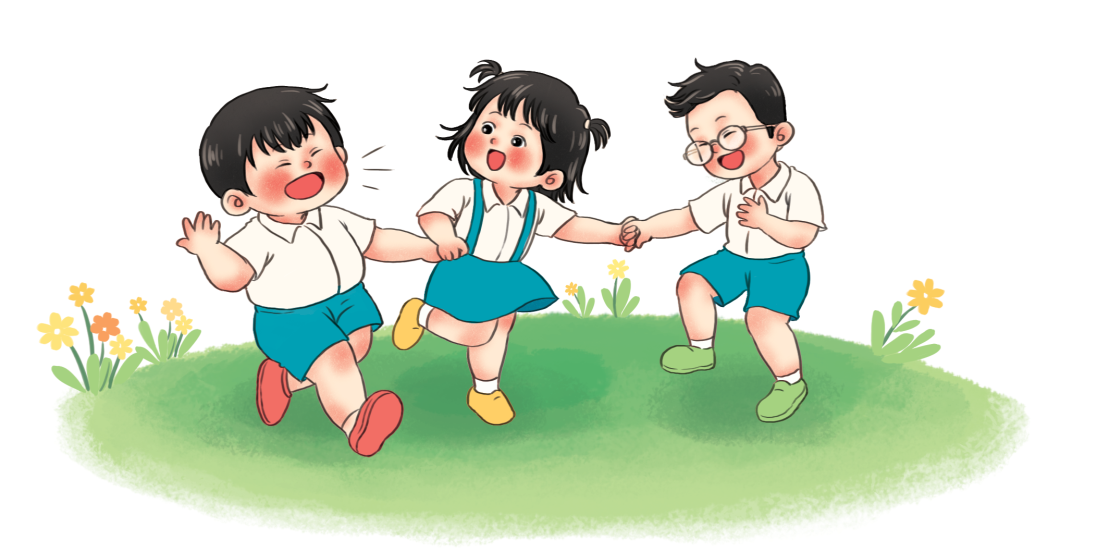 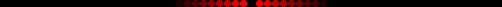 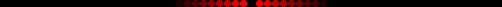 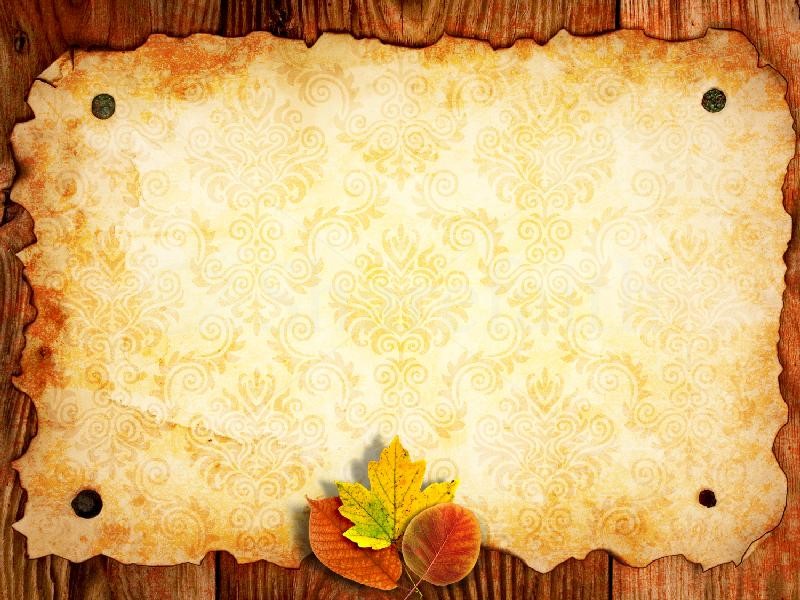 ÂM NHẠC
KHỞI ĐỘNG
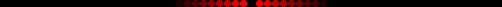 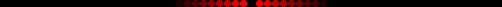 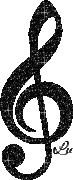 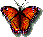 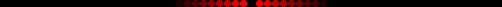 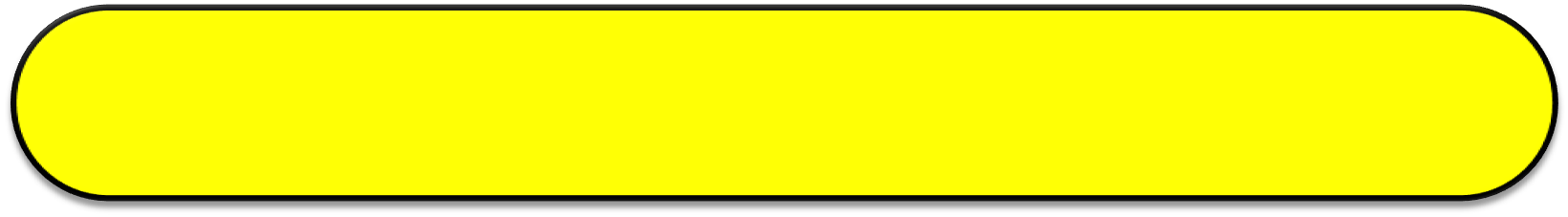 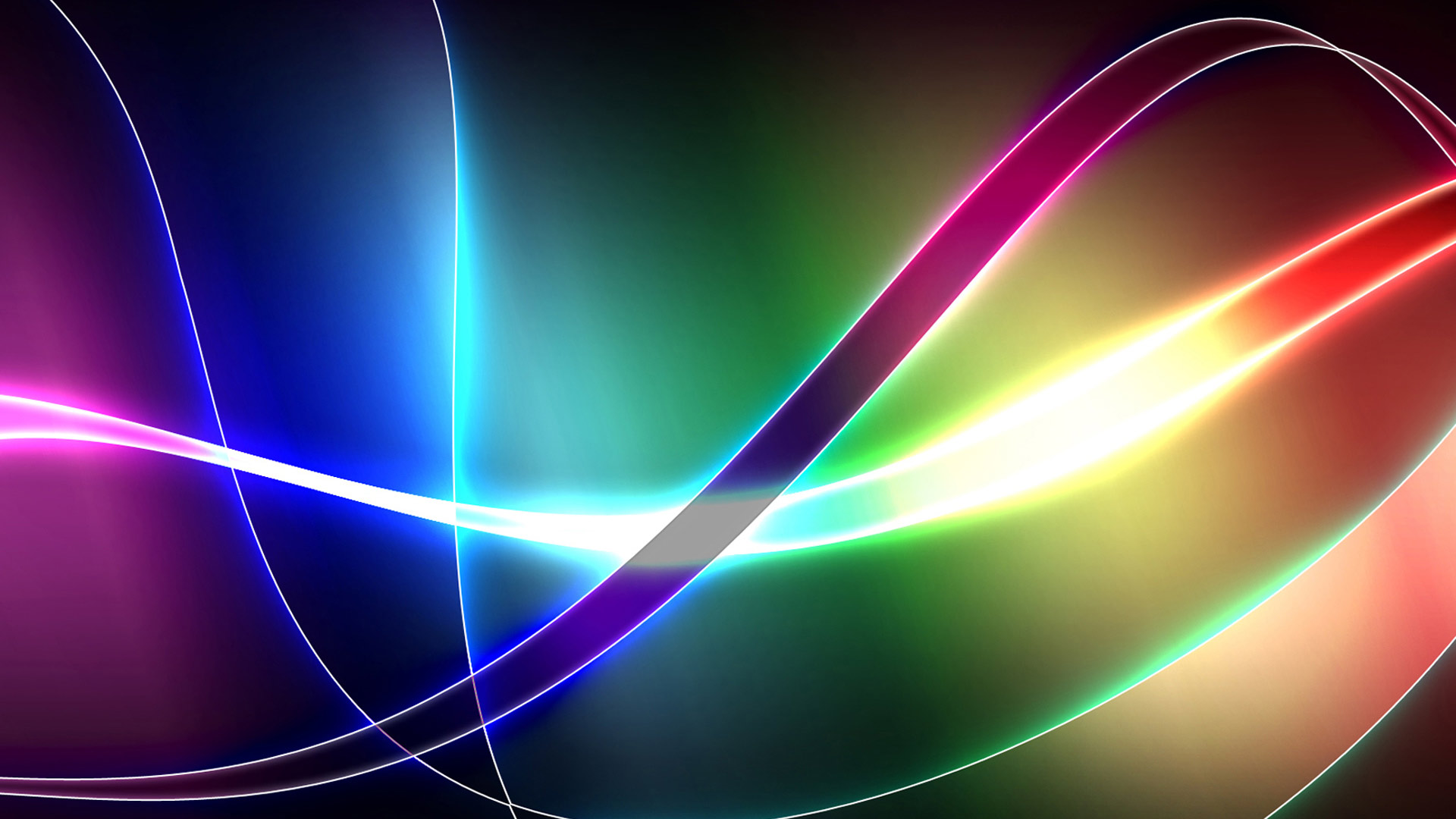 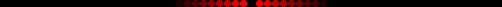 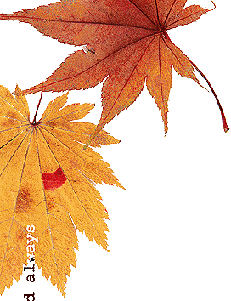 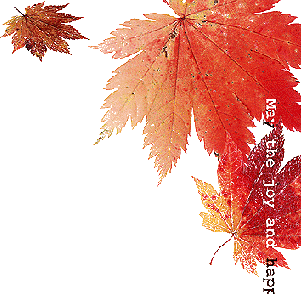 TRÒ CHƠI “BỐN MÙA”
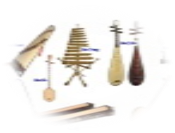 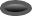 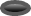 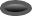 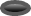 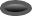 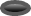 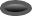 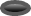 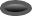 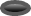 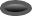 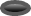 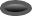 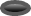 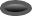 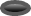 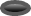 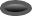 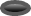 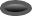 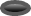 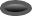 Mùa xuân: Muôn hoa đua nở (Tay tạo thành bông hoa đung đưa qua lại).

Mùa Hạ: Trời nóng (Tay làm động tác quạt để mát).

Mùa Thu: Lá rơi (Đưa hai tay trên đầu đưa qua lại).

Mùa Đông: Trời lạnh (Tay đặt trước ngực, làm động tác run lạnh).
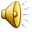 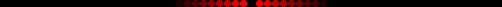 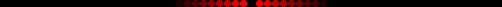 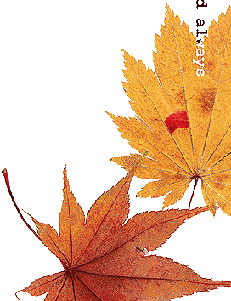 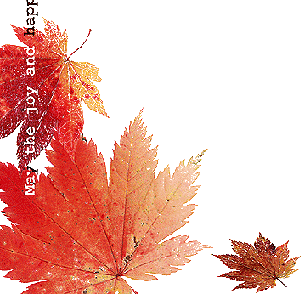 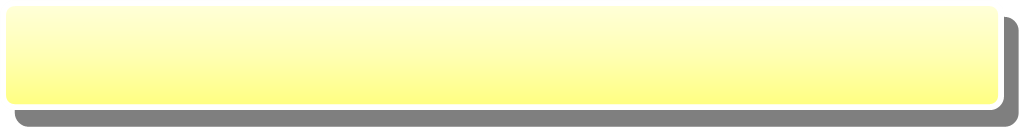 Làm theo những gì tôi nói đừng làm theo những gì tôi làm!
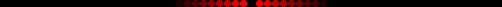 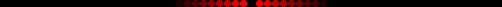 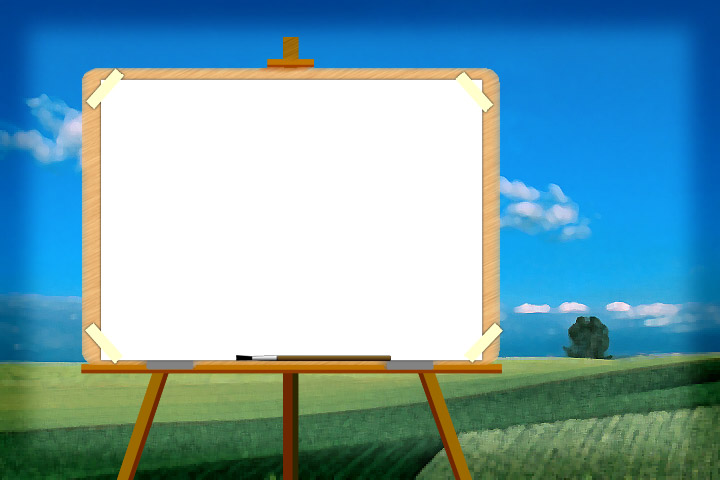 Hát
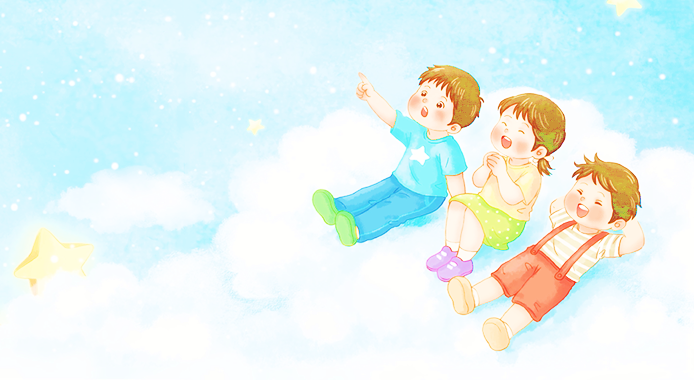 NGÔI SAO LẤP LÁNH
Nhạc Nước ngoài
Lời Việt: Thanh Vân
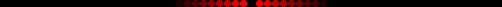 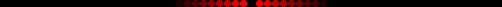 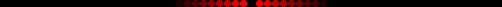 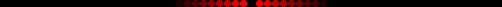 Nghe hát mẫu
Nghe giai điệu
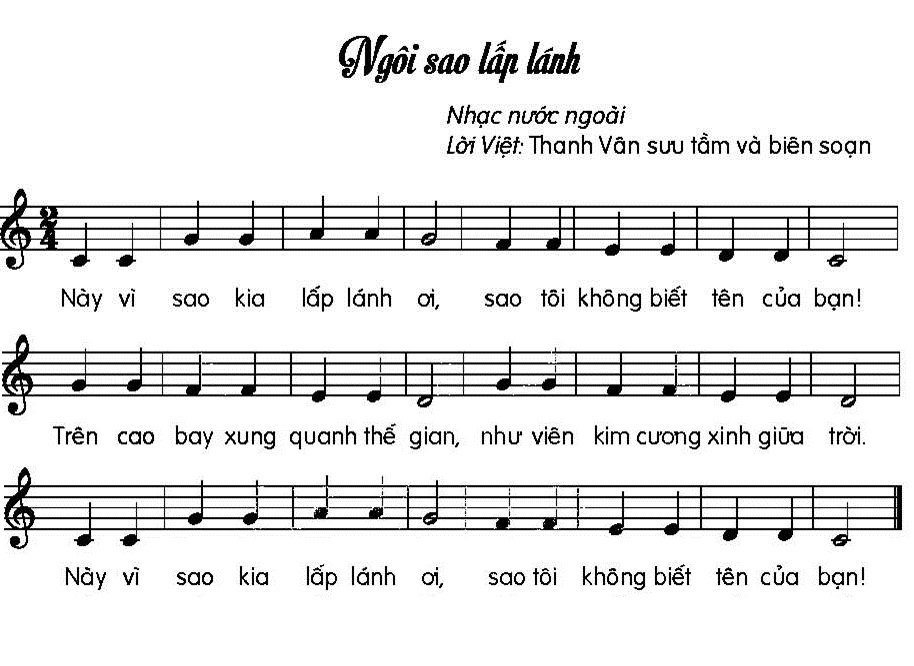 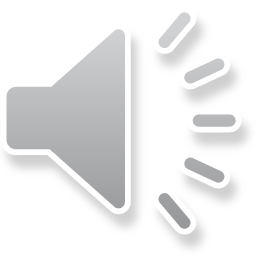 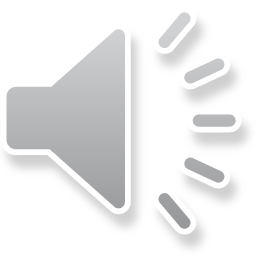 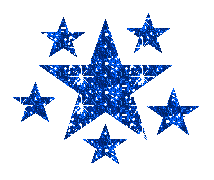 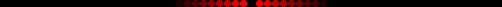 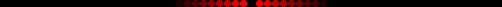 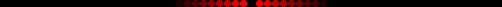 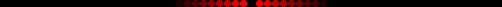 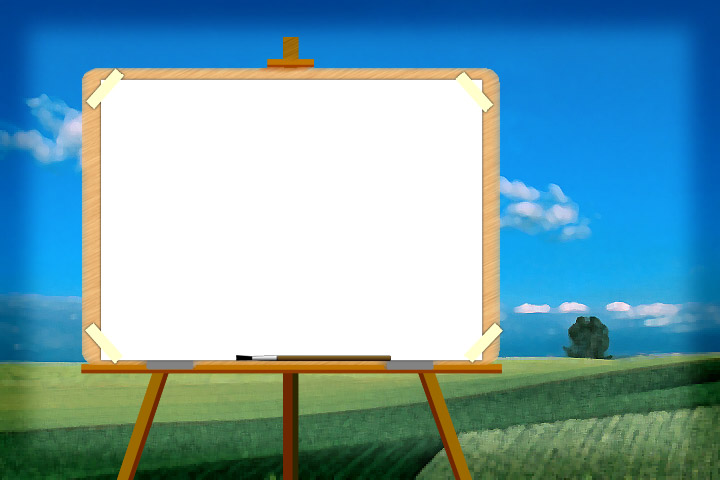 ĐỌC LỜI CA
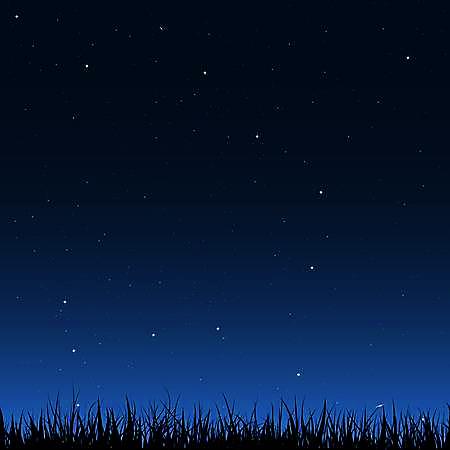 NGÔI SAO LẤP LÁNH
Nhạc Nước ngoài
Lời Việt: Thanh Vân
Này vì sao kia lấp lánh ơi,
sao tôi không biết tên của bạn!
Trên cao bay xung quanh thế gian,
như viên kim cương xinh giữa trời.
Này vì sao kia lấp lánh ơi,
sao tôi không biết tên của bạn!
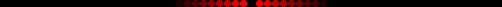 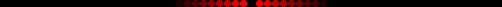 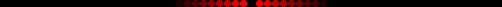 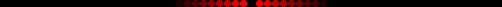 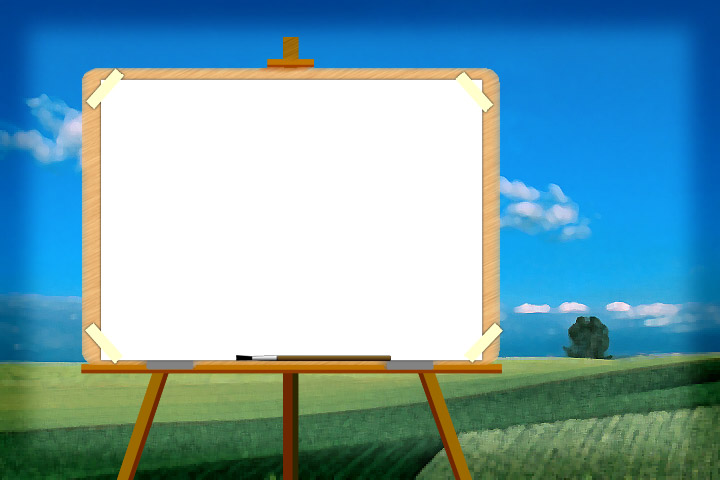 TẬP HÁT TỪNG CÂU
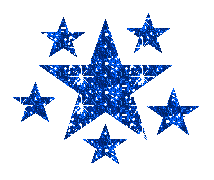 Câu 1
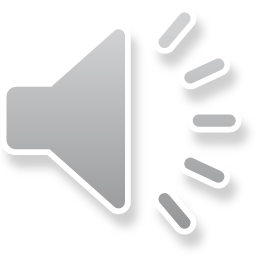 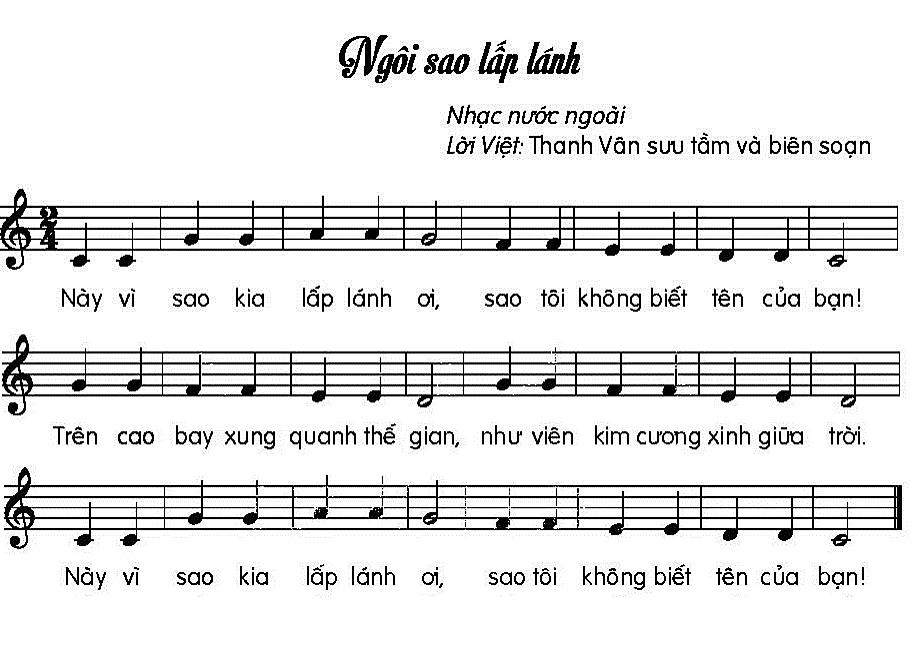 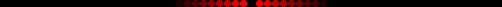 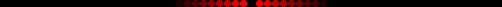 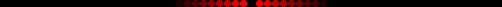 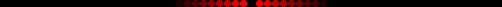 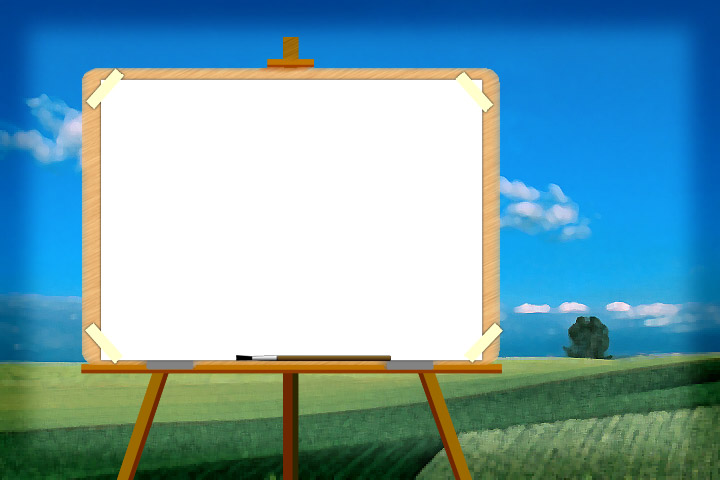 TẬP HÁT TỪNG CÂU
Câu 2
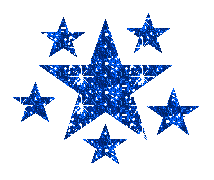 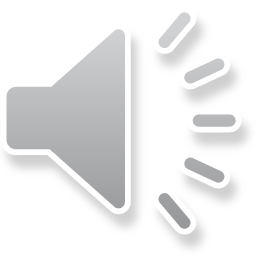 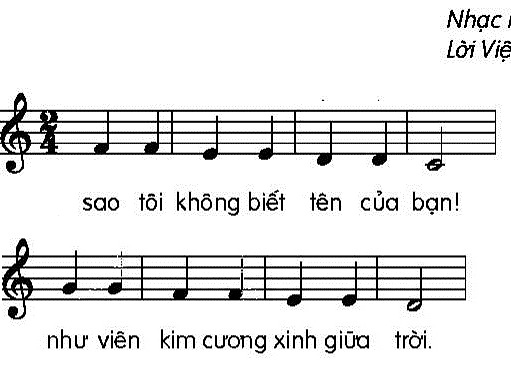 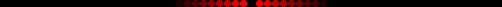 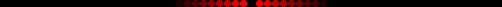 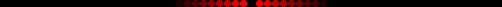 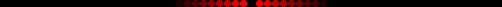 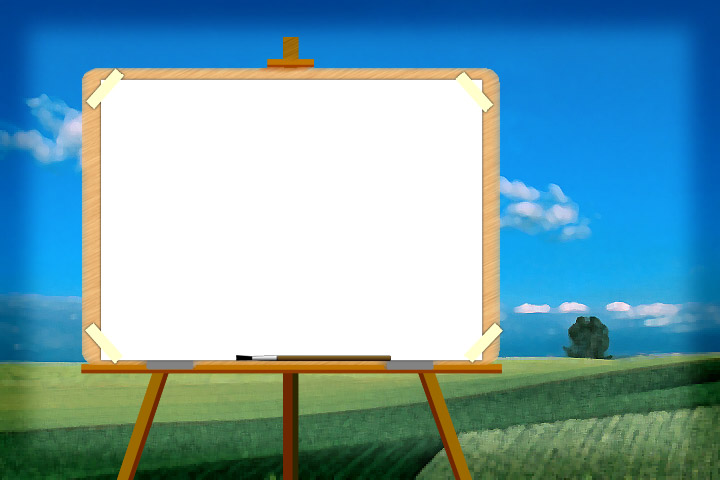 Câu 1 + 2
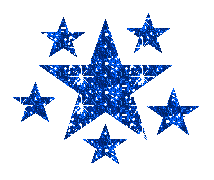 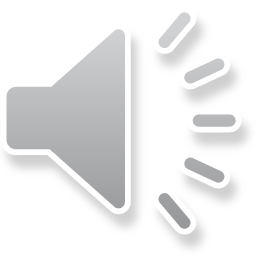 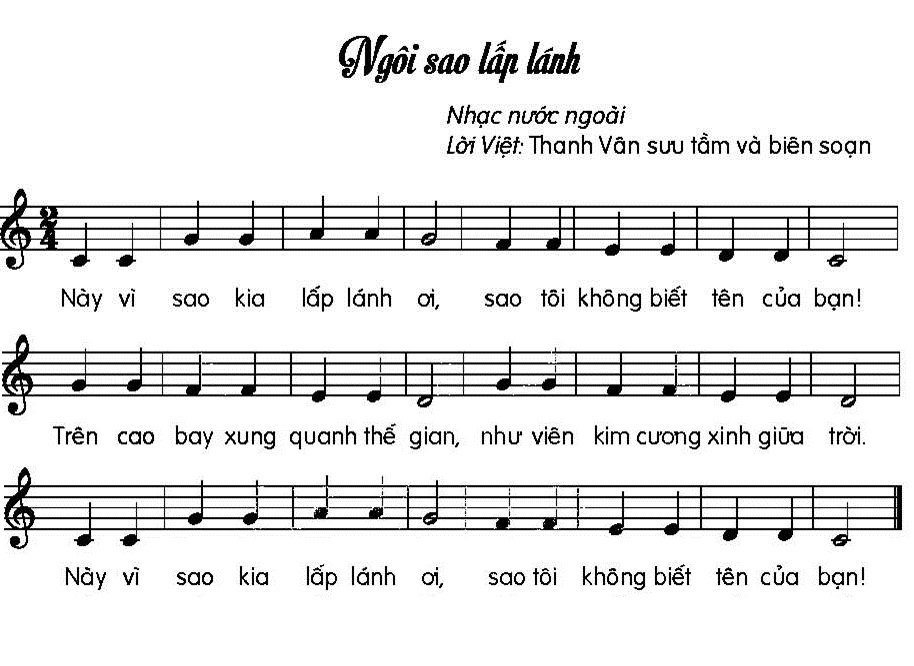 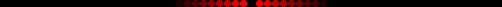 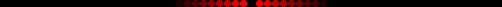 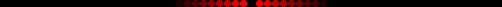 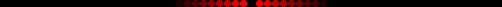 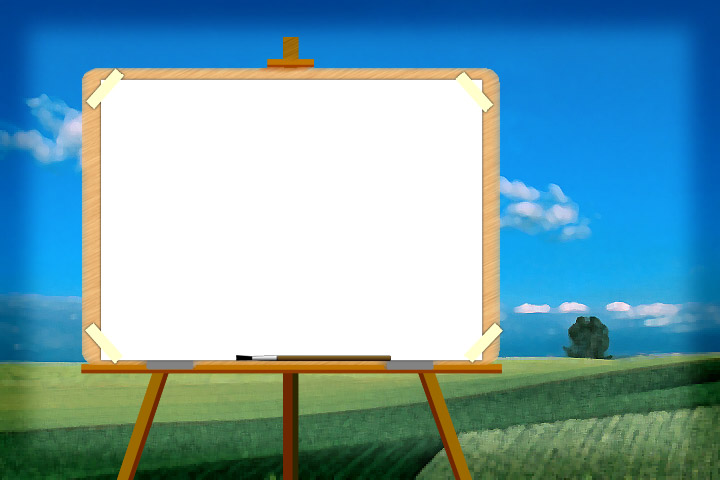 TẬP HÁT TỪNG CÂU
Câu 3
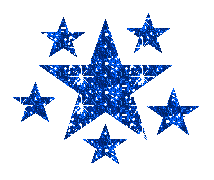 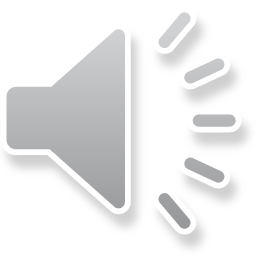 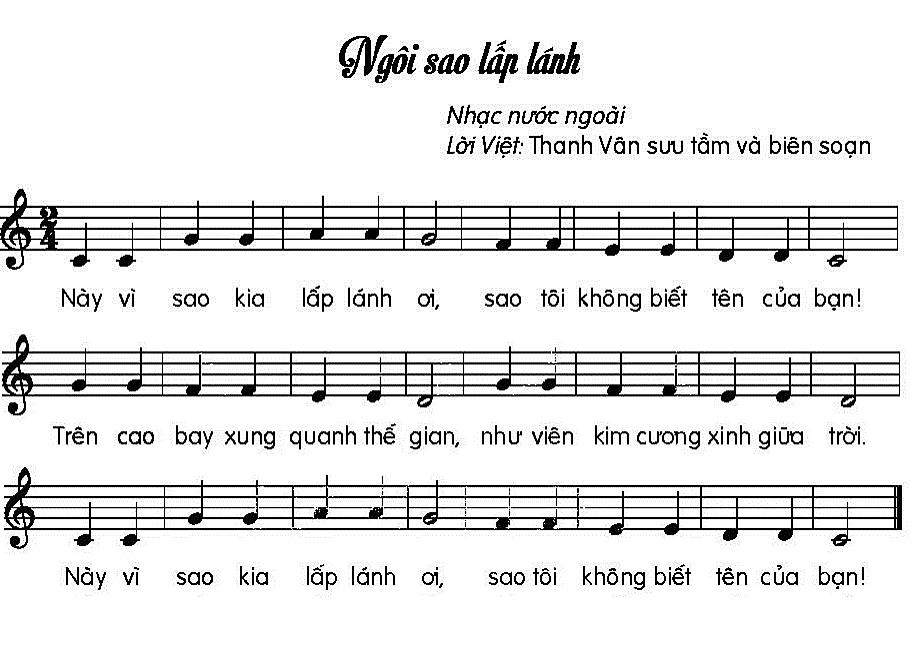 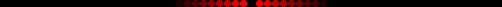 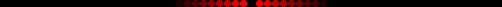 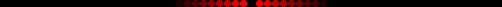 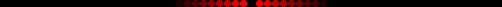 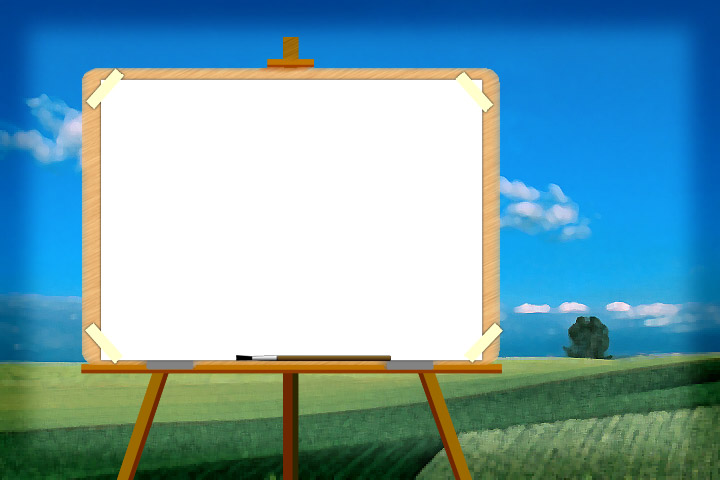 TẬP HÁT TỪNG CÂU
Câu 4
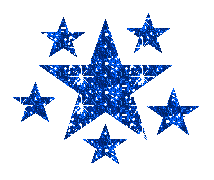 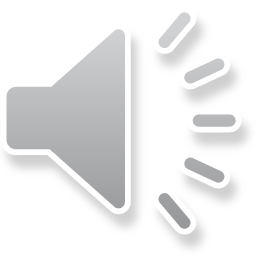 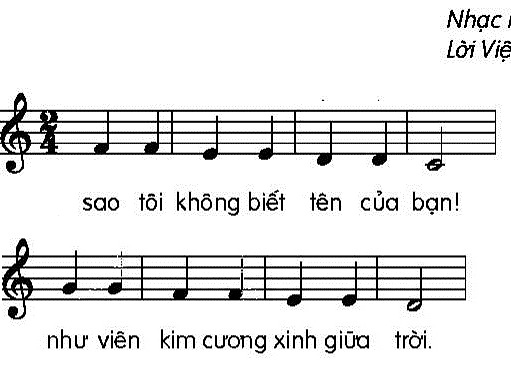 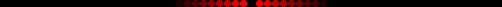 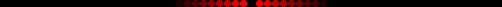 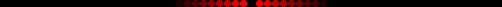 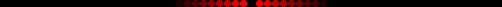 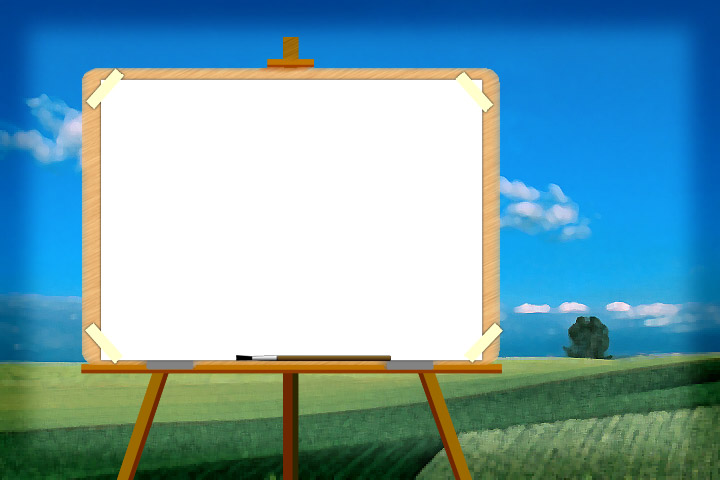 Câu 3 + 4
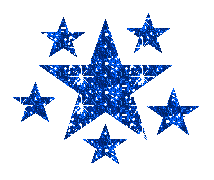 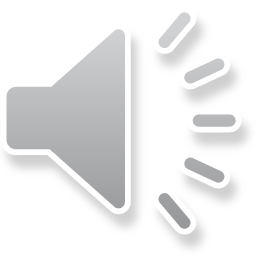 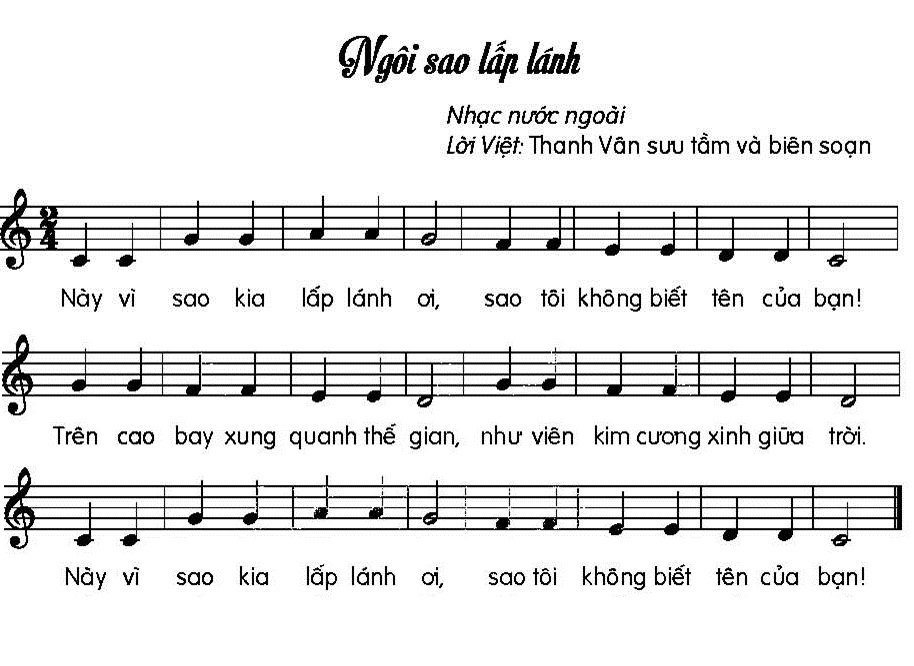 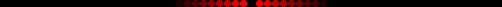 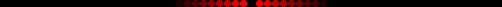 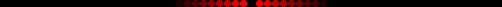 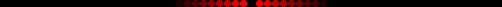 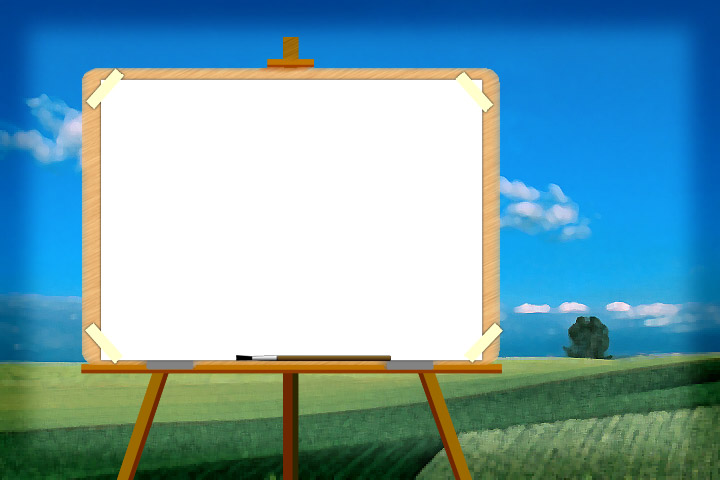 Câu 5 + 6
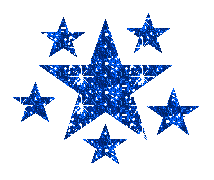 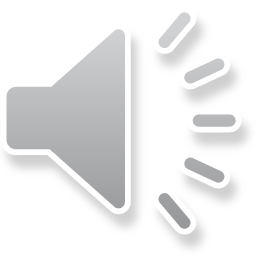 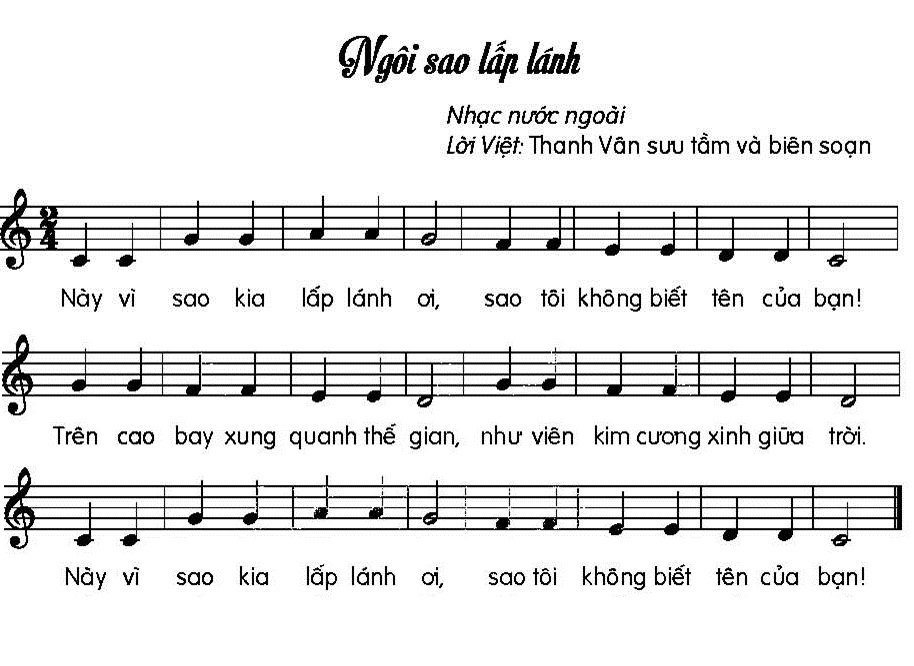 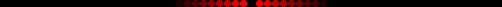 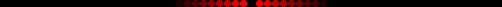 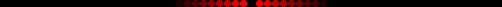 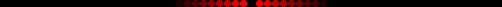 Cả bài
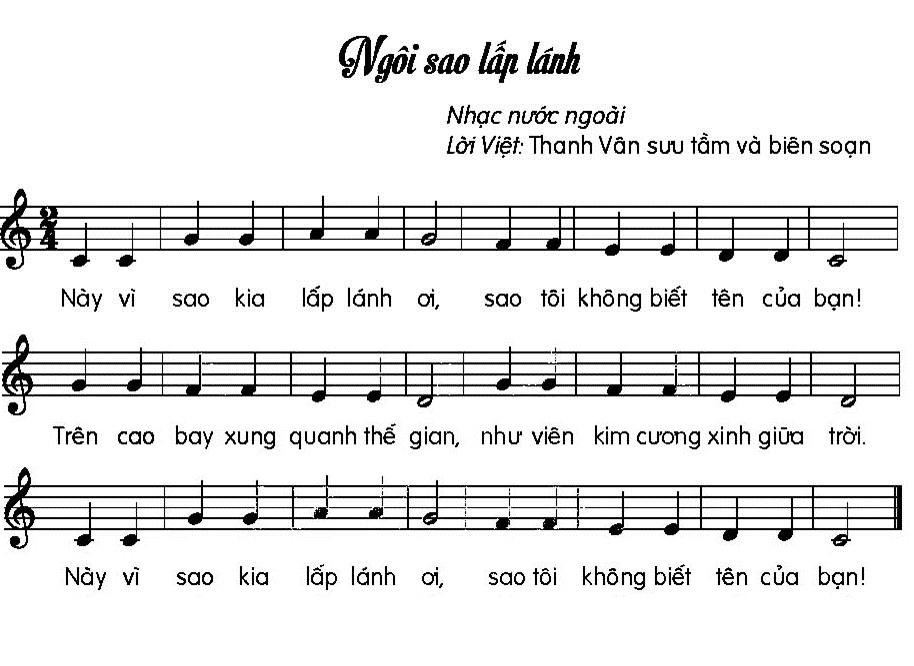 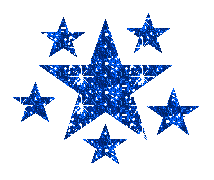 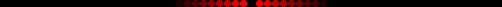 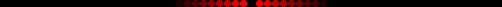 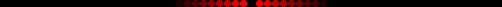 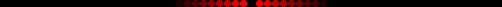 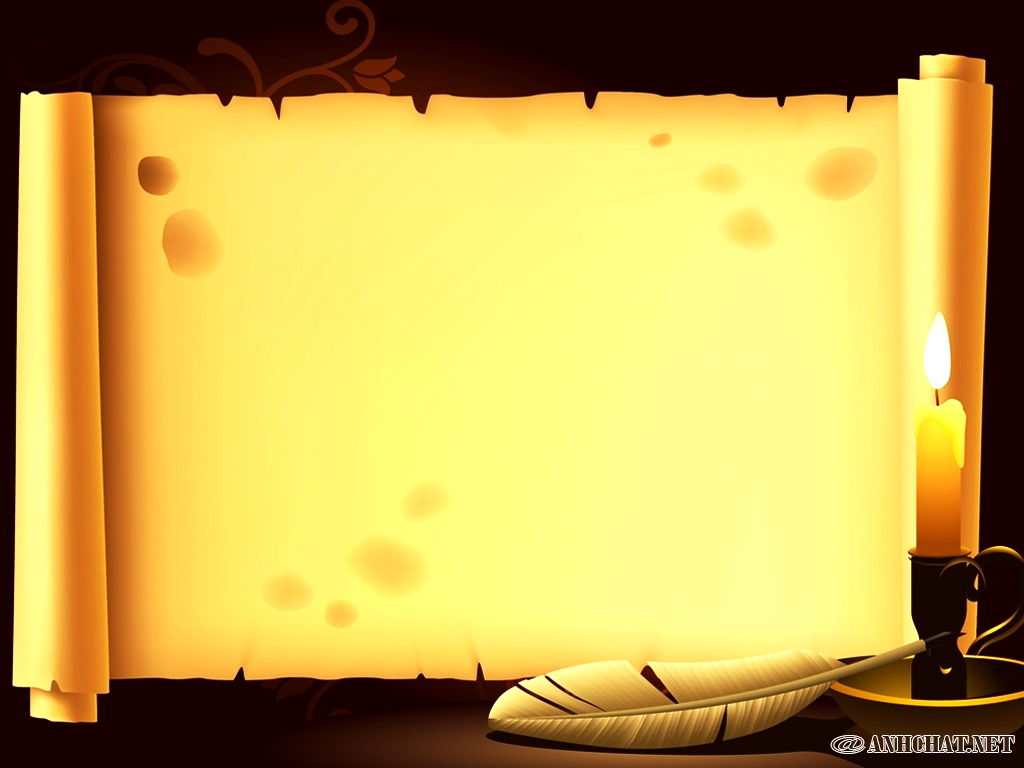 HÁT KẾT HỢP
NHẠC ĐỆM
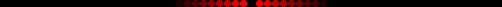 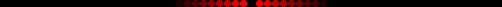 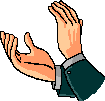 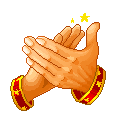 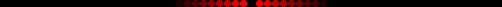 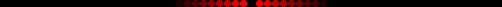 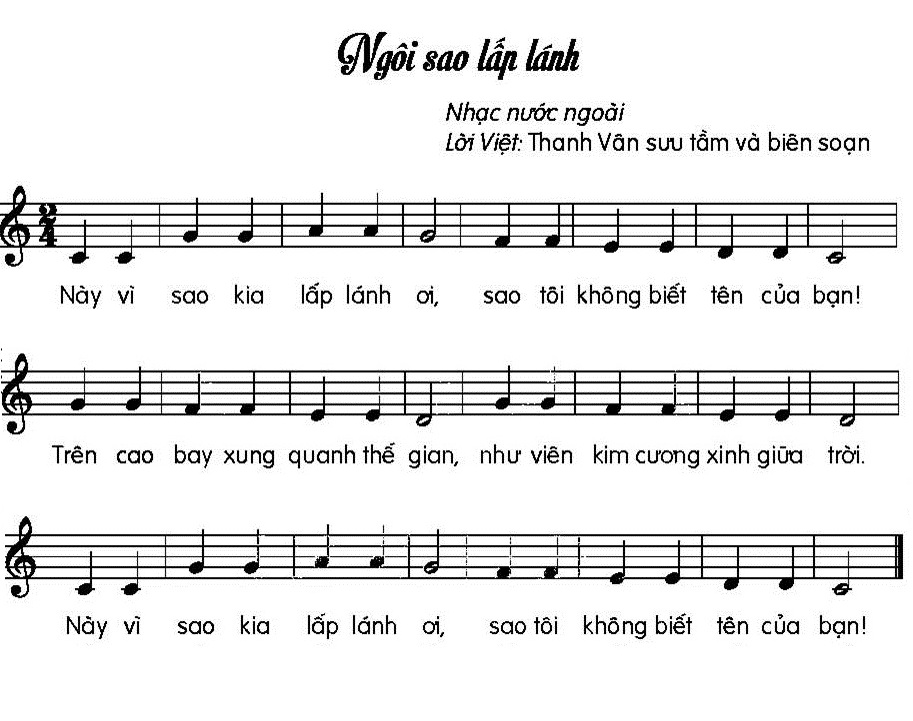 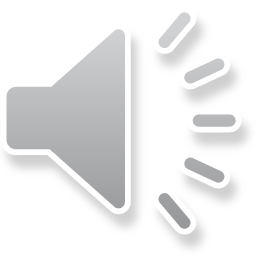 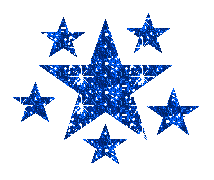 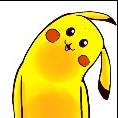 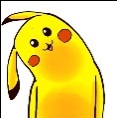 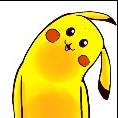 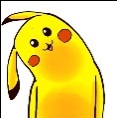 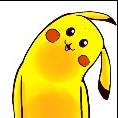 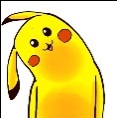 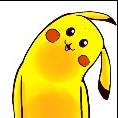 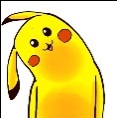 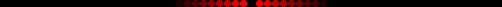 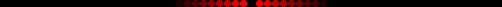 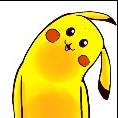 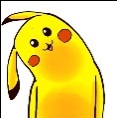 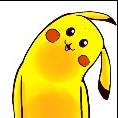 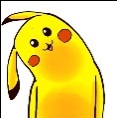 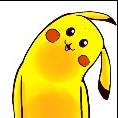 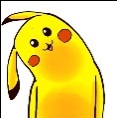 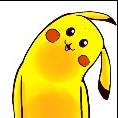 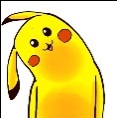 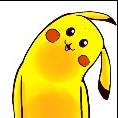 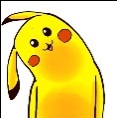 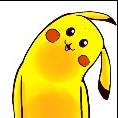 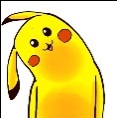 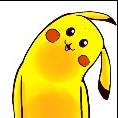 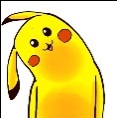 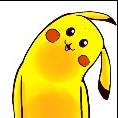 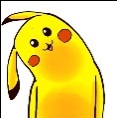 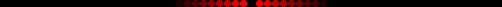 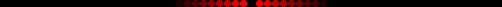 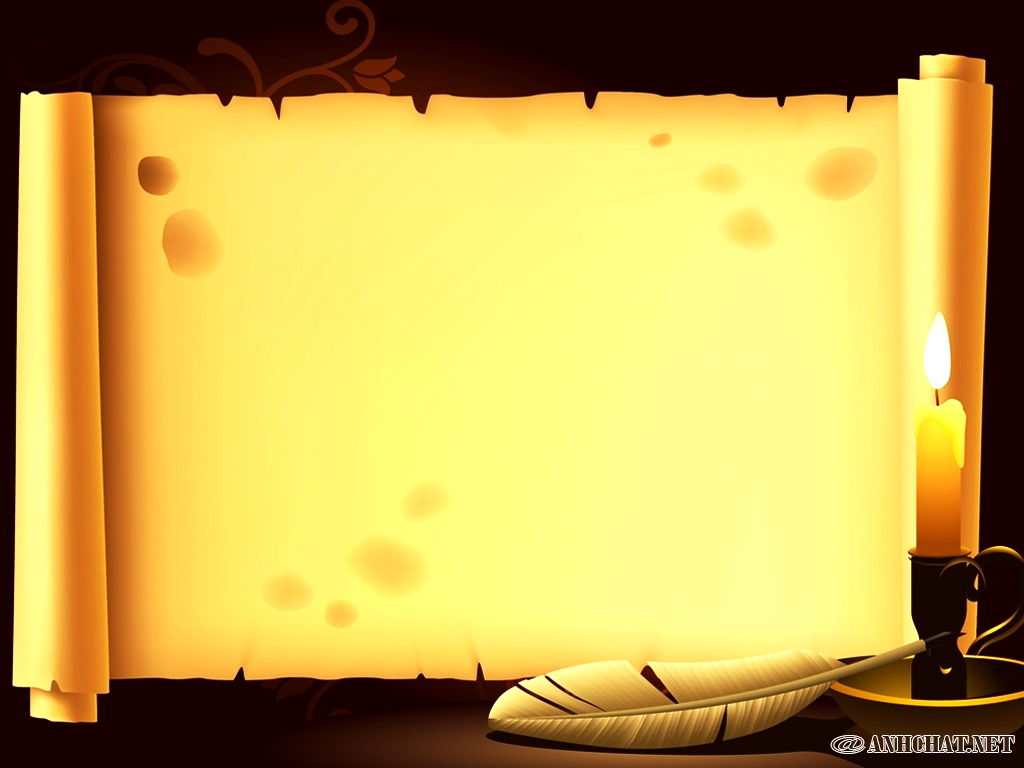 HÁT KẾT HỢP
GÕ ĐỆM THEO NHỊP ĐIỆU
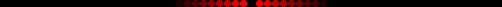 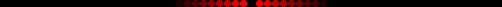 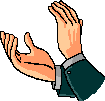 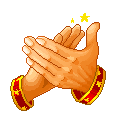 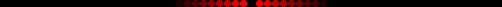 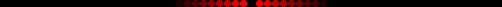 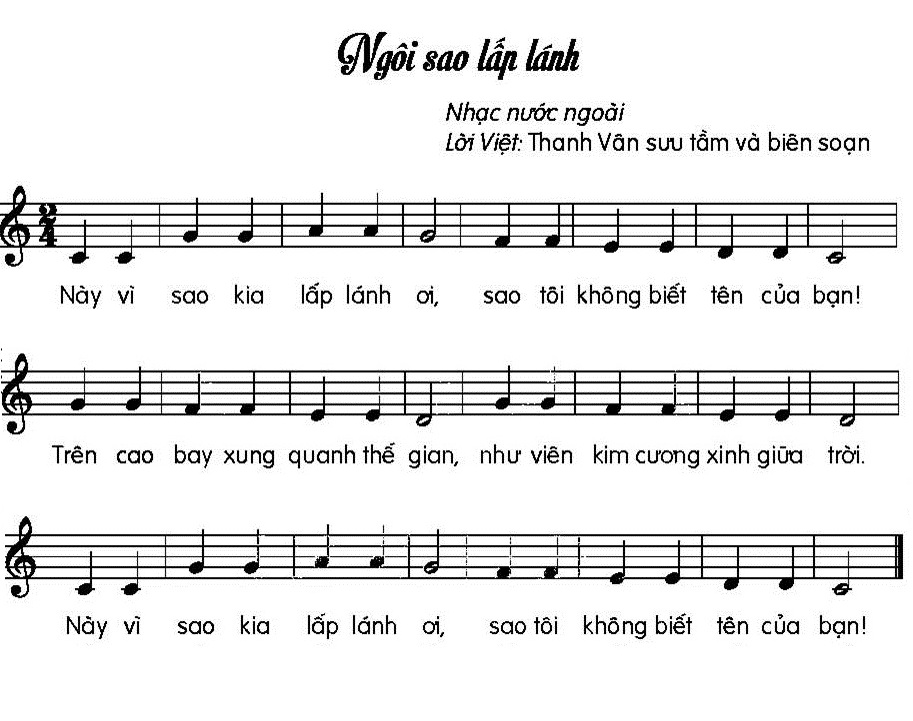 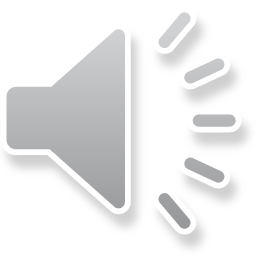 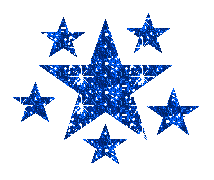 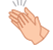 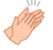 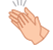 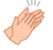 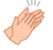 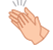 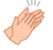 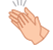 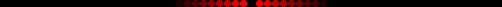 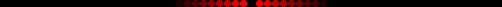 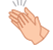 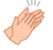 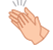 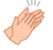 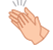 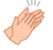 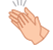 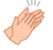 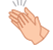 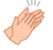 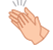 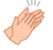 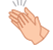 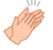 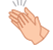 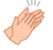 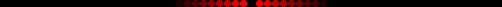 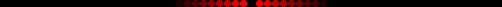 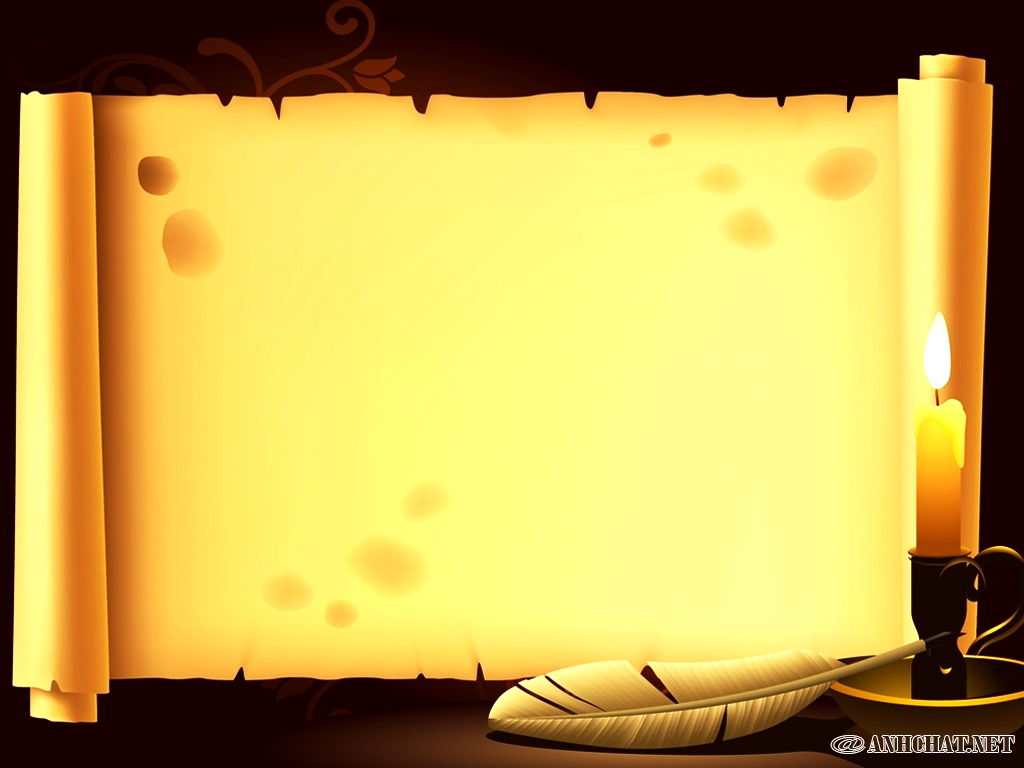 HÁT KẾT HỢP
VẬN ĐỘNG CƠ THỂ
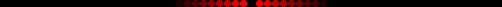 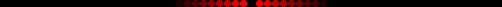 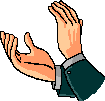 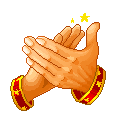 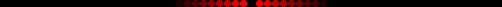 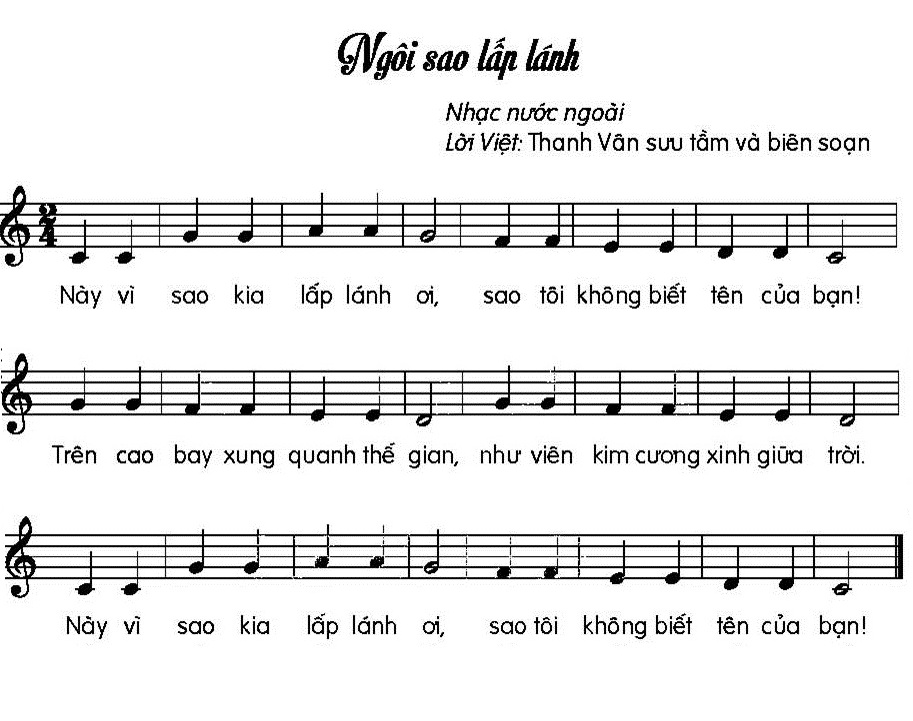 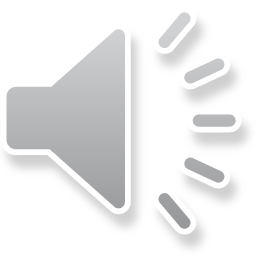 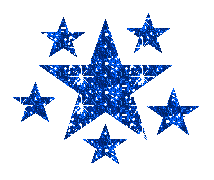 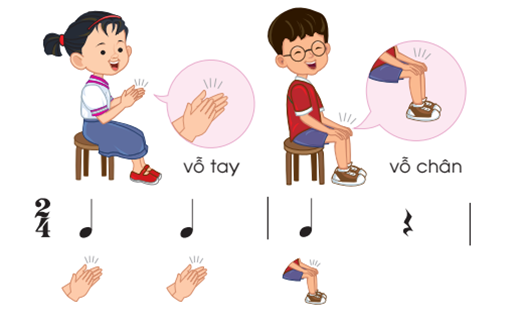 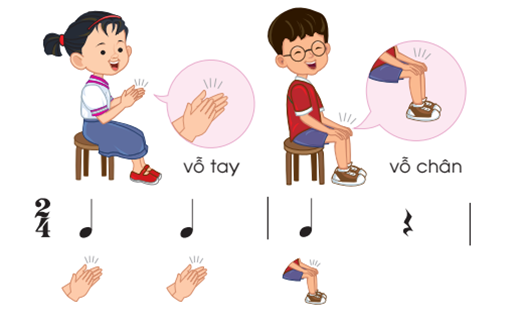 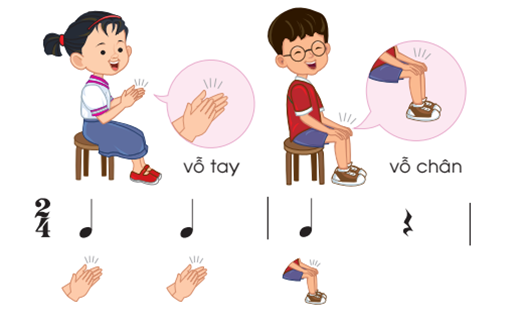 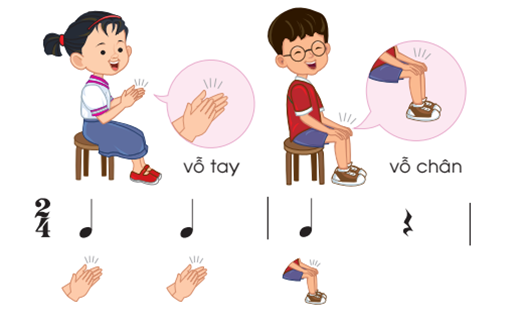 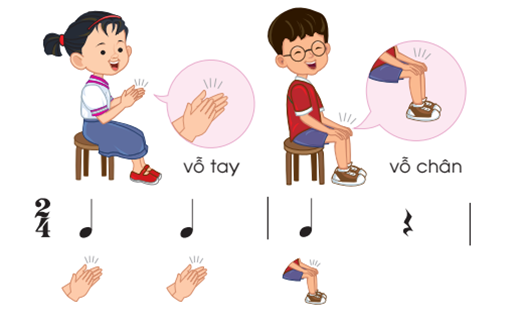 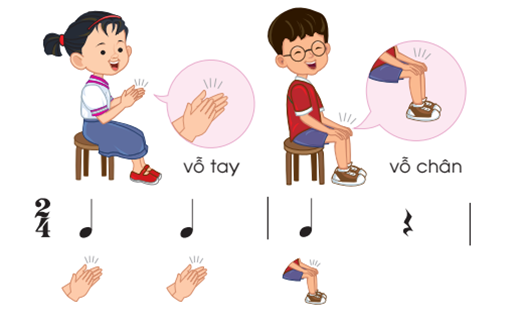 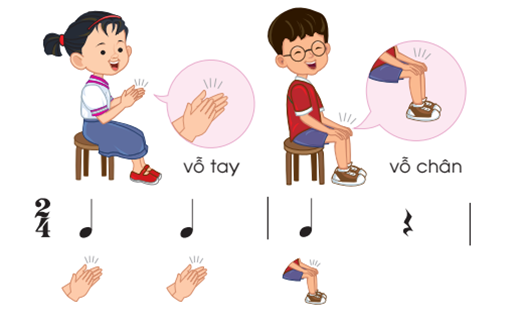 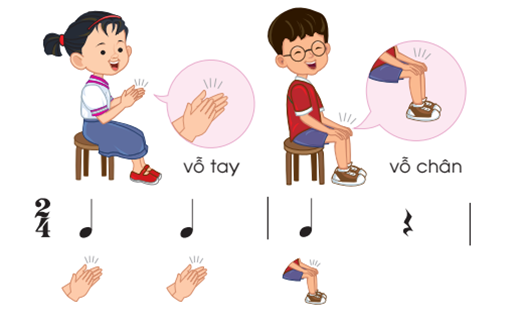 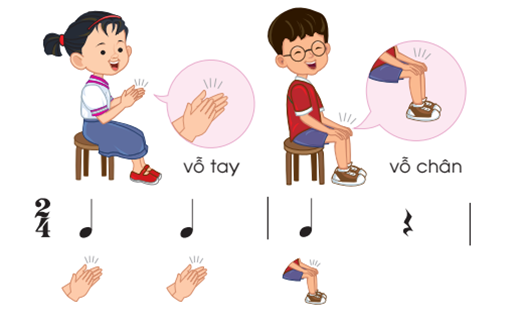 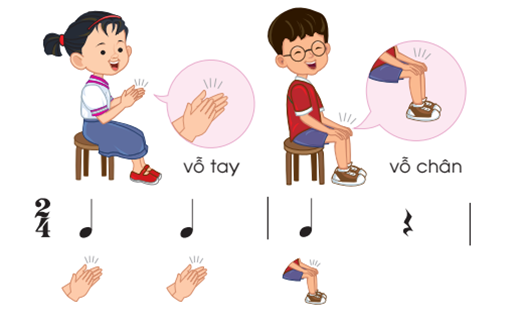 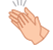 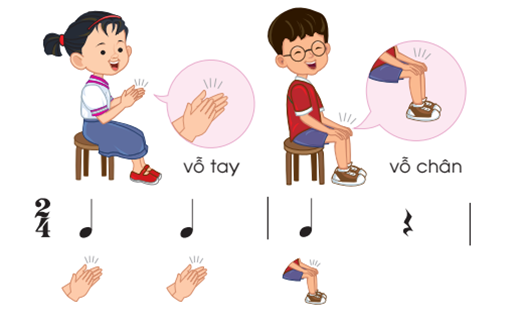 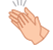 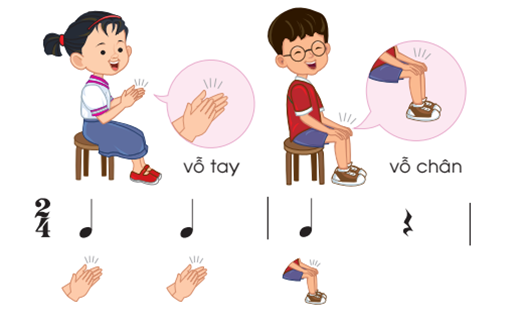 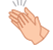 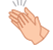 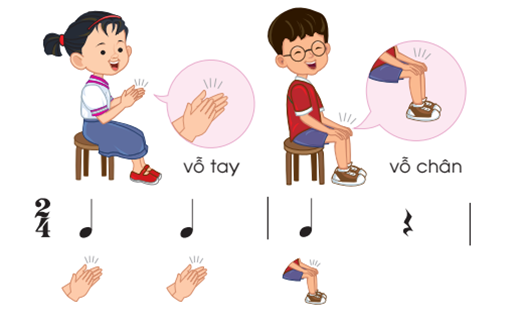 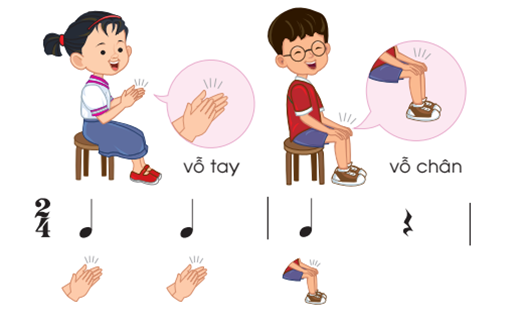 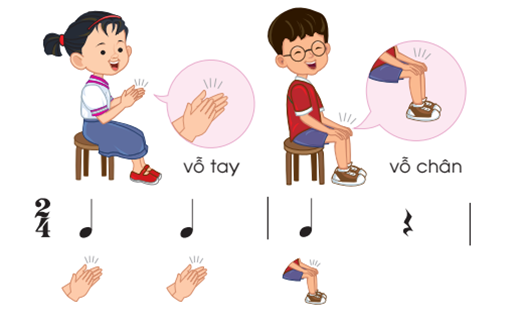 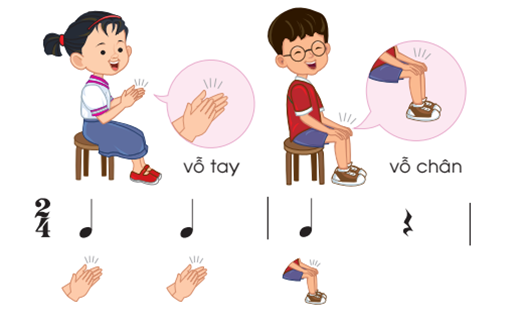 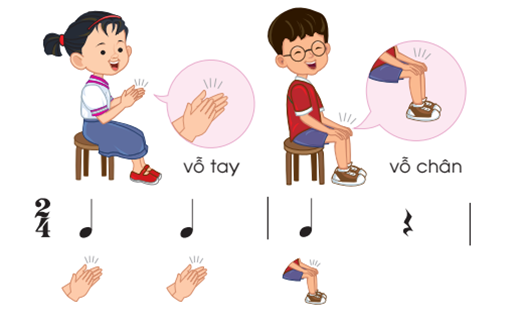 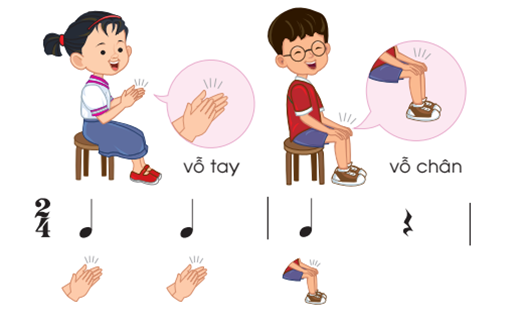 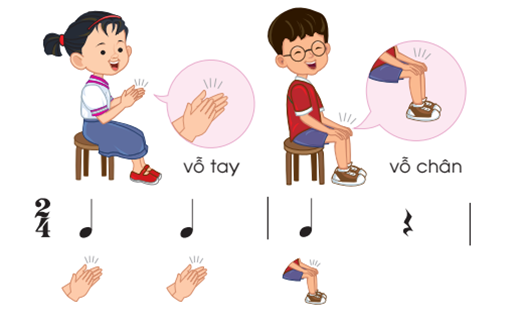 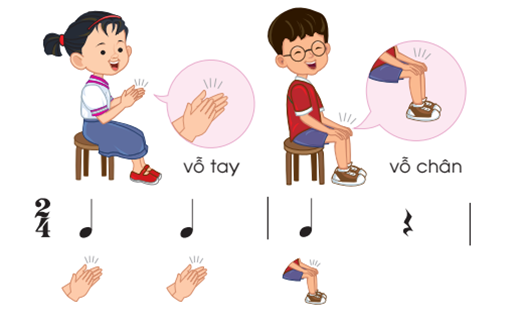 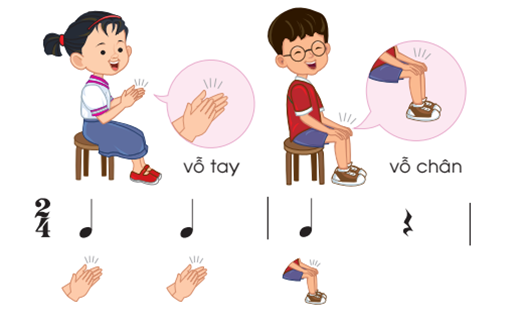 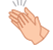 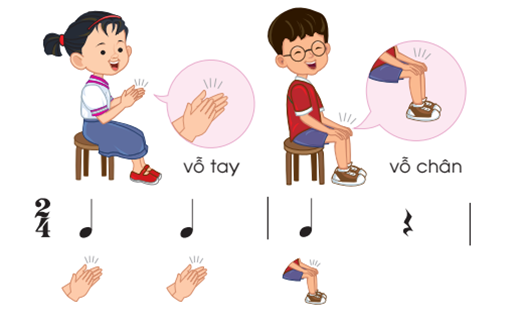 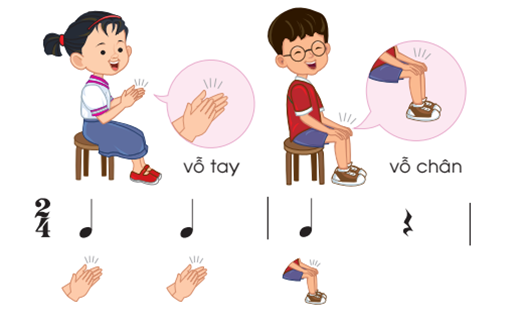 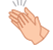 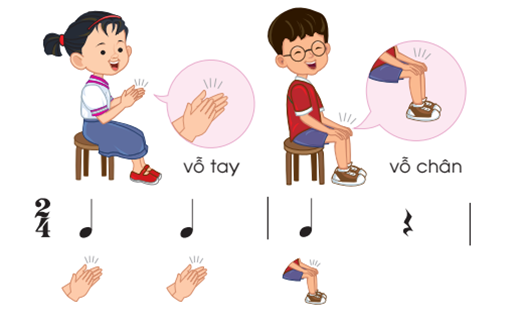 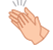 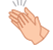 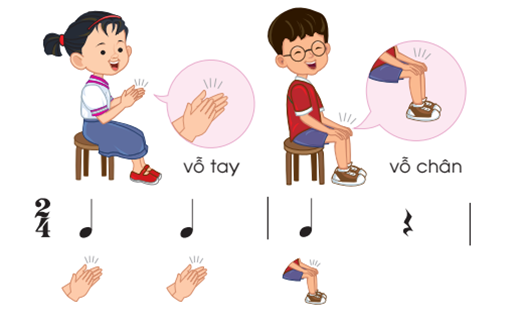 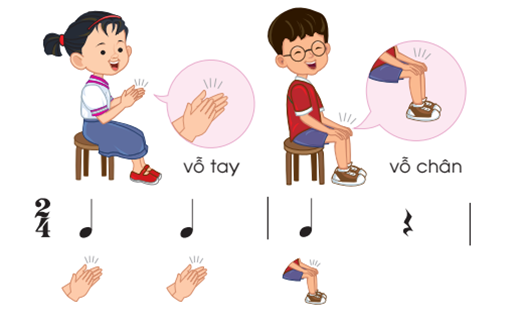 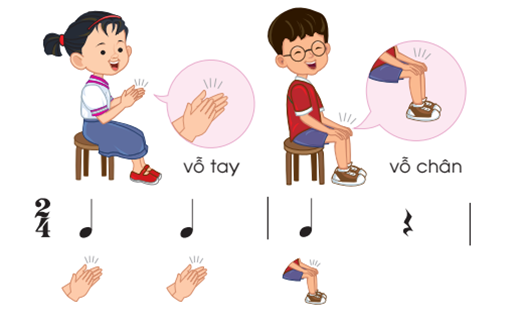 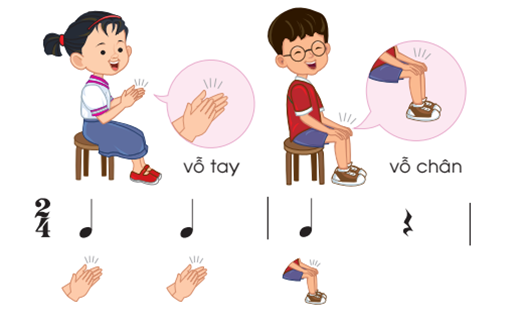 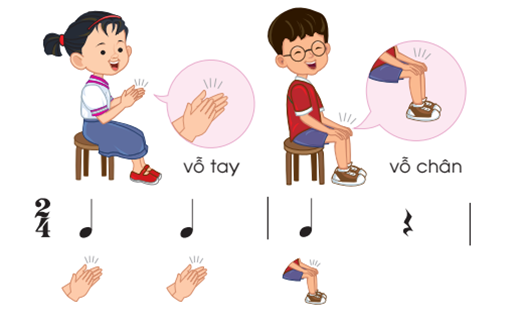 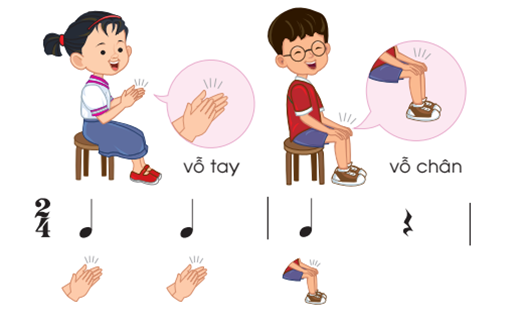 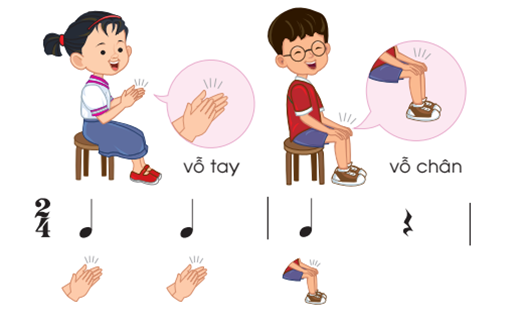 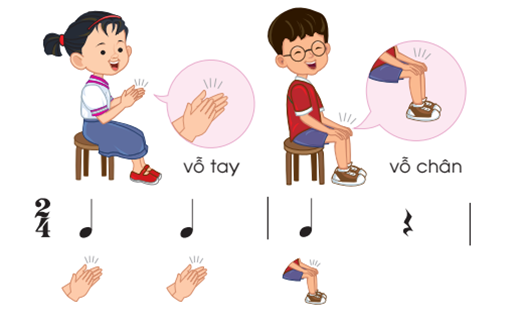 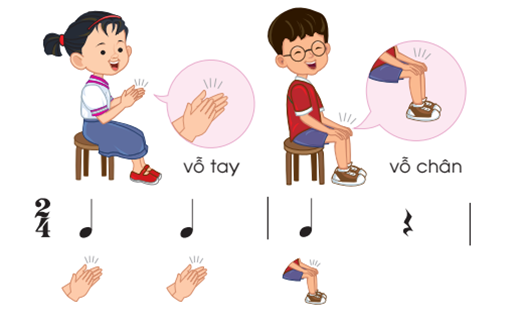 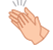 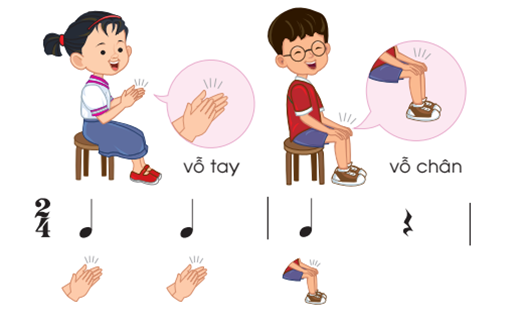 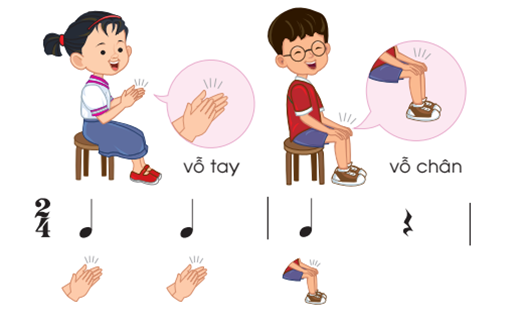 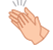 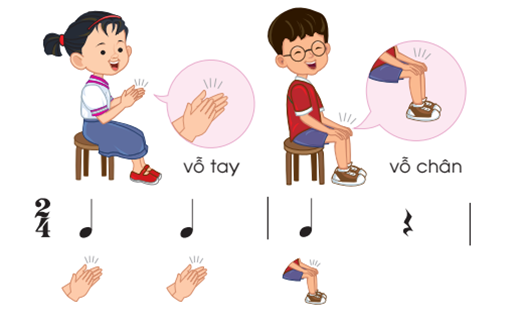 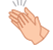 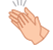 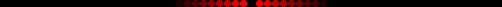 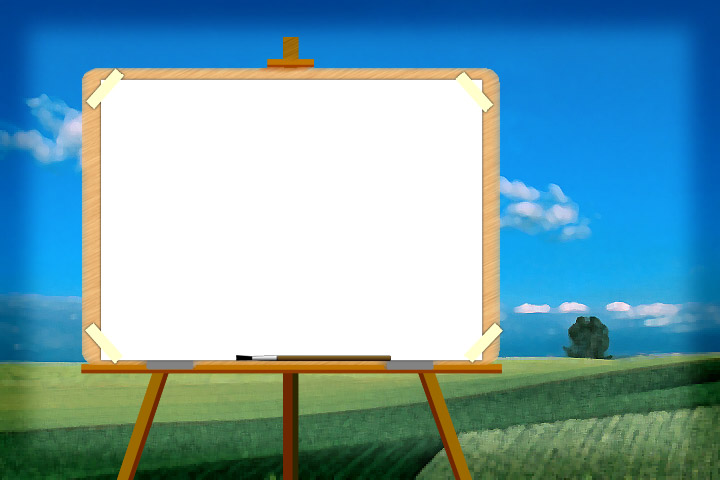 Tiết 1
Hát
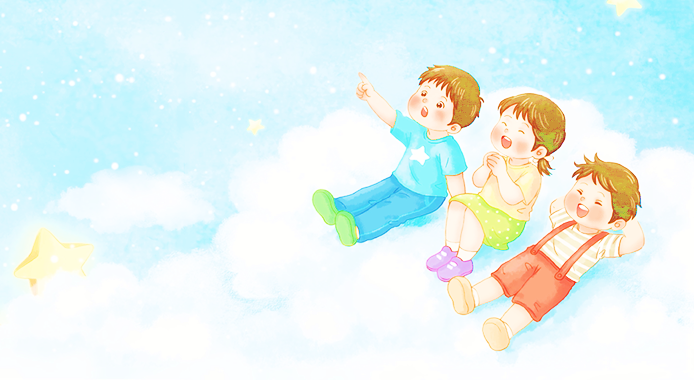 NGÔI SAO LẤP LÁNH
Nhạc Nước ngoài
Lời Việt: Thanh Vân
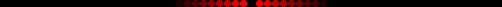 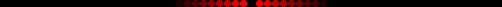 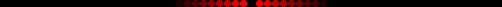